الجامعة المستنصريةكلية القانونالمنظمـات الدوليــة
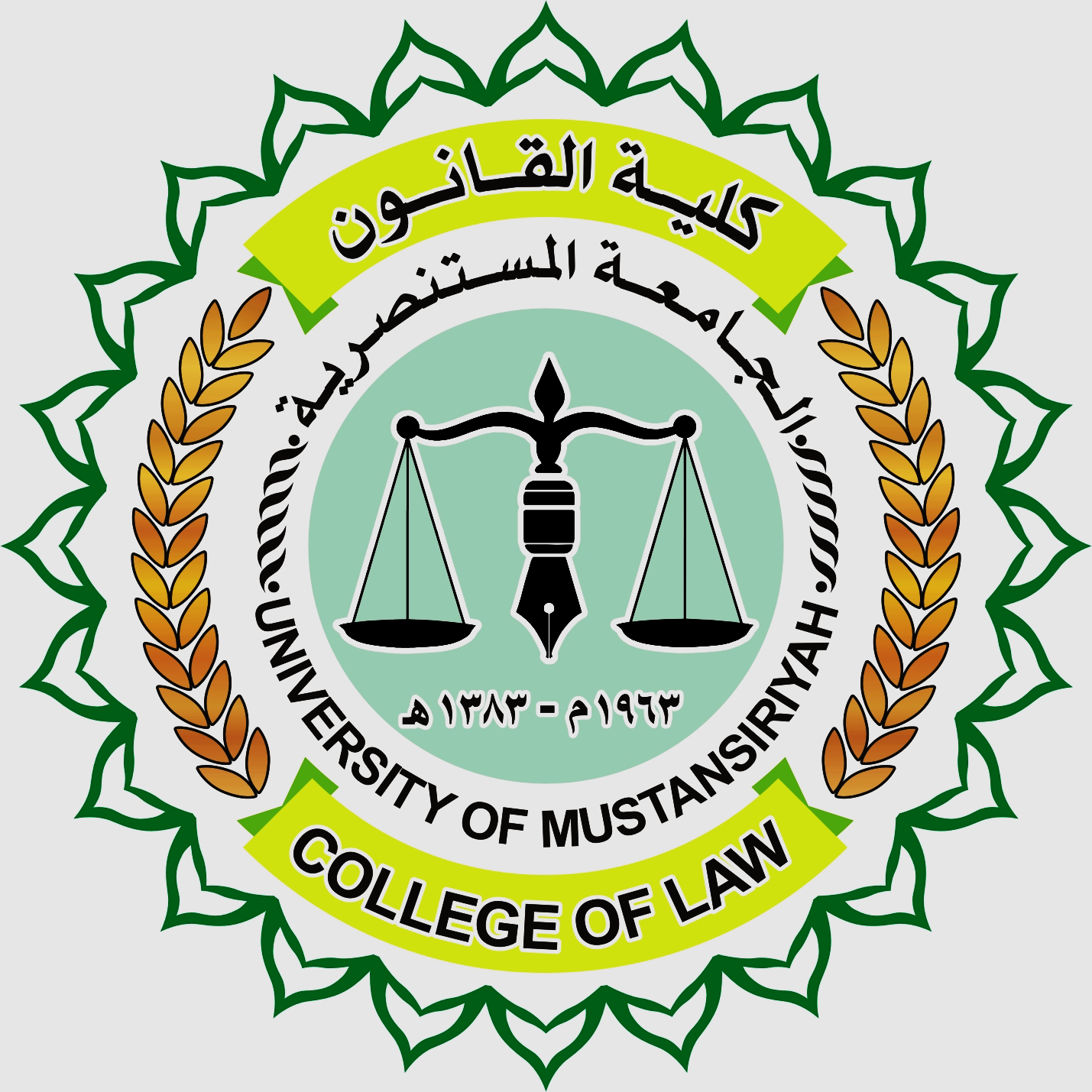 تدريسي 
أ.م.د مالك منسي الحسيني
نشأة فكرة التنظيم الدولي وتطورها
الاتصال المتبادل هو روح الحياة الاجتماعية . واذا كانت مقتضيات الحياة في المجتمعات الإنسانية الداخلية تدفع الإنسان إلى الاتصال بغيره لإشباع حاجاته فإن الحياة داخل المجتمع الدولي تتطلب نفس الشيء، فمقتضيات الحياة الدولية تجعل الاتصال وتبادل العلاقات فيما بين الوحدات القانونية الدولية ضرورة أساسية لتحقيق وحماية المصالح المتبادلة بينها. هذه المصالح المتمثلة أساسا في مصالح سياسية واقتصادية واجتماعية وثقافية.

لقد تميز المجتمع الدولي في بداية تطوره بانقسام الجماعة الدولية إلى أنظمة سياسية انفرادية مستقلة كل منها عن الاخرى. وهذه الأنظمة هي التي أطلق عليها اصلاح الدولة. وإن هذه الأنظمة أي الدول قد وصلت إلى مرحلة الاضرار إلى تبادل الاتصالات لإشباع الحاجات المتبادلة وذلك عن طريق الدخول في علاقات منظمة لنواحي المصالح والحاجات وإرسال البعثات الدبلوماسية والقنصلية وفق قواعد جرى التعارف عليها. ولقد حدث تطور وتقدم في هذا الاتجاه تمثل في ابرام العديد من الاتفاقيات الدولية المنظمة للشؤون والمصالح والحاجات المتبادلة فيما بين الدول.
التطور التاريخي للتنظيم الدولي:يمكن تقسيم المراحل التي مر بها التنظيم الدولي إلى ثلاث مراحل هي، مرحلة ما قبل عصبة الأمم، ثم مرحلة إنشاء عصبة الأمم، ثم المرحلة الأخيرة وهي مرحلة إنشاء منظمة الأمم المتحدة والعديد من المنظمات الأخرى.
1. مرحلة ما قبل عصبة الأمم:
لقد شهدت هذه المرحلة ومنذ بداية القرن التاسع عشر العديد من المؤتمرات الدولية التي شارك فيها رؤساء الدول الأوربية خاصة بعد هزيمة نابليون عام 1815 أمام القوى العظمى في ذلك الوقت وهي (بروسيا والنمسا وروسيا) التي أعلنت في مؤتمر فيينا الذي عقد في 13 آذار/مارس 1815 بأن نابليون يعتبر عدو العالم بسبب إثارته للحرب وإن الأمر يتطلب البحث عن السبل التي تكفل إقامة سلام دائمة في أوربا والعالم بأكمله.

وفي 16 أيلول / سبتمبر 1815 أنشأت كل من روسيا وبروسيا والنمسا التحالف المقدس بقصد إقامة سلم دائم يكفل استقرار نظم الحكم فيها وإيجاد نظام أفضل للعلاقات الدولية وبناء مجتمع أوربي متفاهم ومتحد ودعيت كل الدول الأوربية للانضمام إليه قبلت جميعها عدا بريطانيا.
ويعتبر فقهاء القانون الدولي بأن أول تجربة للتنظيم الدولي الحديث تتمثل في إنشاء نظام الوفاق الأوربي الذي أنشئ في 20 تشرين الثاني / نوفمبر 1815 بين روسيا وبروسيا والنمسا بالإضافة إلى بريطانيا وفرنسا التي انضمت بعد ذلك، ويهدف هذا النظام إلى إيجاد مؤتمر يحقق وحدة ومصالح الدول الأوربية والحافظة على سلام أوربا والعالم كله من خلال المؤتمرات التي يتفق على عقدها.
وقد ساعد نظام الوفاق الأوربي على استقرار العلاقات الدولية الأوربية ومنع نشوب الحرب في القارة الأوربية منذ تأسيسه عام 1815 وحتى قيام الحرب العالمية الأولى عام 1914، كما إنه كان بمثابة الإطار للتفاوض بين القوى الكبرى الأوربية لحل المشكلات الأوربية، ويمكن اعتبار مؤتمر السلام بلاهاي الذي دعا إليه قيصر روسيا وحضرته ست وعشرون دولة أوربية في المؤتمر الأول وأربع وأربعون دولة أوربية وأمريكية في المؤتمر الثاني علامة بارزة على طريق إنماء الجهود الجماعية لإقامة نظام دولي عالمي لا أوربي فقط وضرورة إشراك الدول الصغرى في هذا النظام .
وقد عقد مؤتمر لاهاي الأول عام 1899 والثاني عام 1907 وأسفر عن صياغة عدد من الاتفاقيات الدولية التي تتعلق بتقنين قوانين الحرب البرية والبحرية بالإضافة الى وضع بعض القواعد الخاصة بالتسوية السليمة للمنازعات الدولية عن طريق التحكيم.
كما شهد القرن التاسع عشر ظهور بعض المنظمات ذات الصفة الفنية مثل اللجان النهرية الدولية التي أنشأتها معاهدات باريس عام 1814 وفيينا عام 1815 لتنظيم الملاحة في الأنهار الدولية وإنشاء اللجنة الأوربية لنهر الراين عام 1814 ونهر ألدور عام 1835 ونهر ألبو 1849 ولجنة الدانوب عام 1856 التي تتولى سلطة إصدار القرارات الملزمة المتعلقة بالملاحة في هذه الأنهار.
كما تم إنشاء الاتحادات الدولية الإدارية منها اتحاد البرق العالمي عام 1865 واتحاد السكة الحديدية عام 1890 واتحاد حماية الملكية الصناعية عام 1883 والاتحاد البرلماني الدولي عام 1889 وجماعة القانون الدولي 1873 واتحاد البريد العالمي 1874 واللجنة الدولية للصليب الأحمر عام 1863 والجمعية الدولية لحماية العمل التي خلفتها منظمة العمل الدولية والمكتب الدولي للصحة العامة عام 1903 الذي خلفته منظمة الصحة العالمية والمكتب الدولي للزراعة عام 1905. 
وفي الشؤون الاقتصادية أُنشئت عدة اتحادات دولية مثل اتحاد بروكسل عام 1890 لنشر التعريفات الجمركية واتحاد صناعة السكر عام 1902 والمعهد الزراعي الدولي 1905، وفي الشؤون العلمية تم أُنشاء المكتب الدولي للموازين والمقاييس 1875 والاتحادات المهتمة بحماية الملكية الأدبية والصناعية والفنية (1883-1889). 
وقد تنوعت وتعدد الاتحادات مما جعلها تكون اتحادا يربط بينها ويتولى مهمة التنسيق بين أنشطتها سُمي اتحاد الجمعيات الدولية الذي أسس عام 1910.
وهذه الاتحادات هي اتحادات فنية وليست سياسية أنشئت لإحساس الجماعة الدولية بضرورة وضع تنظيم دولي ينظم تبادل الخدمات بين الدول. وقد شهد العالم في عصرنا الحالي ميلاد العديد من المنظمات الدولية المتخصصة بالصورة التي نعرفها الآن والتي تزامنت مع ميلاد عصبة الأمم ثم مع قيام منظمة الأمم المتحدة.

2. أنشاء عصبة الأمم

أكدت المعارك الحربية التي دارت خلال الحرب العالمية الأولى 1914-1918 ضرورة تغيير  النظام الدولي التقليدي وإنشاء منظمة دولية تهدف إلى الحد من التسلح وتحقيق الأمن والسلام لجميع الدول ومنع الدول من استخدام القوة لحل المنازعات الدولية وإحلال نظام الأمن الجماعي محل الفردية السائدة في ذلك الوقت وإخضاع مبدأ السيادة لسلطة دولية تملك سلطة تنفيذ القرارات الصادرة رغما عن الدول الأعضاء في هذه المنظمة.
لذلك تم إعداد عهد عصبة الأمم من قبل لجنة بريطانية أمريكية مشتركة (لجنة هيرست- ملر) وتم إقراره في مؤتمر فرساي عام 1919 من قبل الدول التي حضرت المؤتمر وأدمجته في اتفاقيات الصلح التي عقدت بعد الحرب العالمية الأولى، ويقع عهد العصبة في ست وعشرين مادة بالإضافة الى الديباجة.
وتعتبر عصبة الأمم أول منظمة سياسية دولية ذات طابع عالمي تتمتع بالشخصية القانونية المستقلة والنواة الأولى للمنظمات الدولية المعروفة الآن.
وبجانب عصبة الأمم عرف المجتمع الدولي عدداً من المنظمات السياسية الإقليمية التي تستهدف حل المنازعات التي تنشأ بين أعضائها بالطرق السليمة منها: الاتحاد الأمريكي الذي أسس عام 1899 وعُهد إليه مهمة التنسيق بين الدول الأمريكية في مجالات التعاون المختلفة ومنع التدخل الأوربي في شؤون القارة الأمريكية، كذلك التحالف بين تشيكوسلوفاكيا ويوغسلافيا. عام 1933 والحلف البلقاني بين تركيا واليونان ورومانيا ويوغسلافيا عام 1934. 
وقد نصت المادة 24 من عهد العصبة على ضرورة إشرافها على الاتحادات والمنظمات التي أنشئت في السابق أو التي ستنشأ في المستقبل والرابط بينها وبين عصبة الأمم وتمكين هذه المنظمات من القيام بدورها في مجالات التعاون الدولي المختلفة.
ورغم أن عصبة الأمم تعتبر أول تنظيم دولي عالمي، إلا إنها لم تتمكن من حل المنازعات الدولية التي أدت الى اندلاع الحرب العالمية الثانية عام 1939 بسبب عدم امتلاكها للأداة التنفيذية التي تجبر الدول على احترام قرارتها ، كما إن اشتراط الإجماع لصدور قراراتها حال دون صدور العديد من القرارات الملزمة، وقد أدت هذه العوامل إلى فشل العصبة ونهايتها ثم ميلاد منظمة الأمم المتحدة عقب انتهاء الحرب العالمية الثانية.